Espace
Fait par: Samuel Landry

MSI

Présenté à
Daniel Blais

002

Esv
2022-02-14
Constelation
Planètes
Lunes
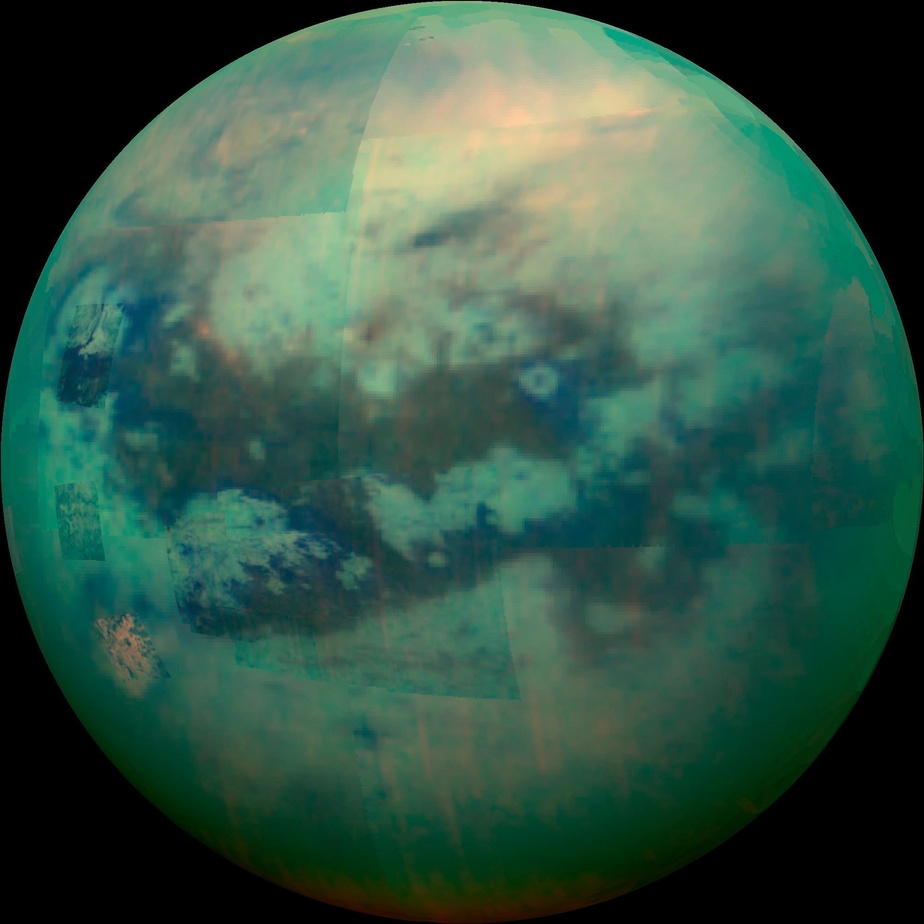 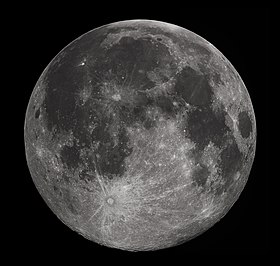 Station spatiale